PRÉSENTATION
FOND VISIO
30 mai 2024
FONDS VISIOGÉNÉRIQUES
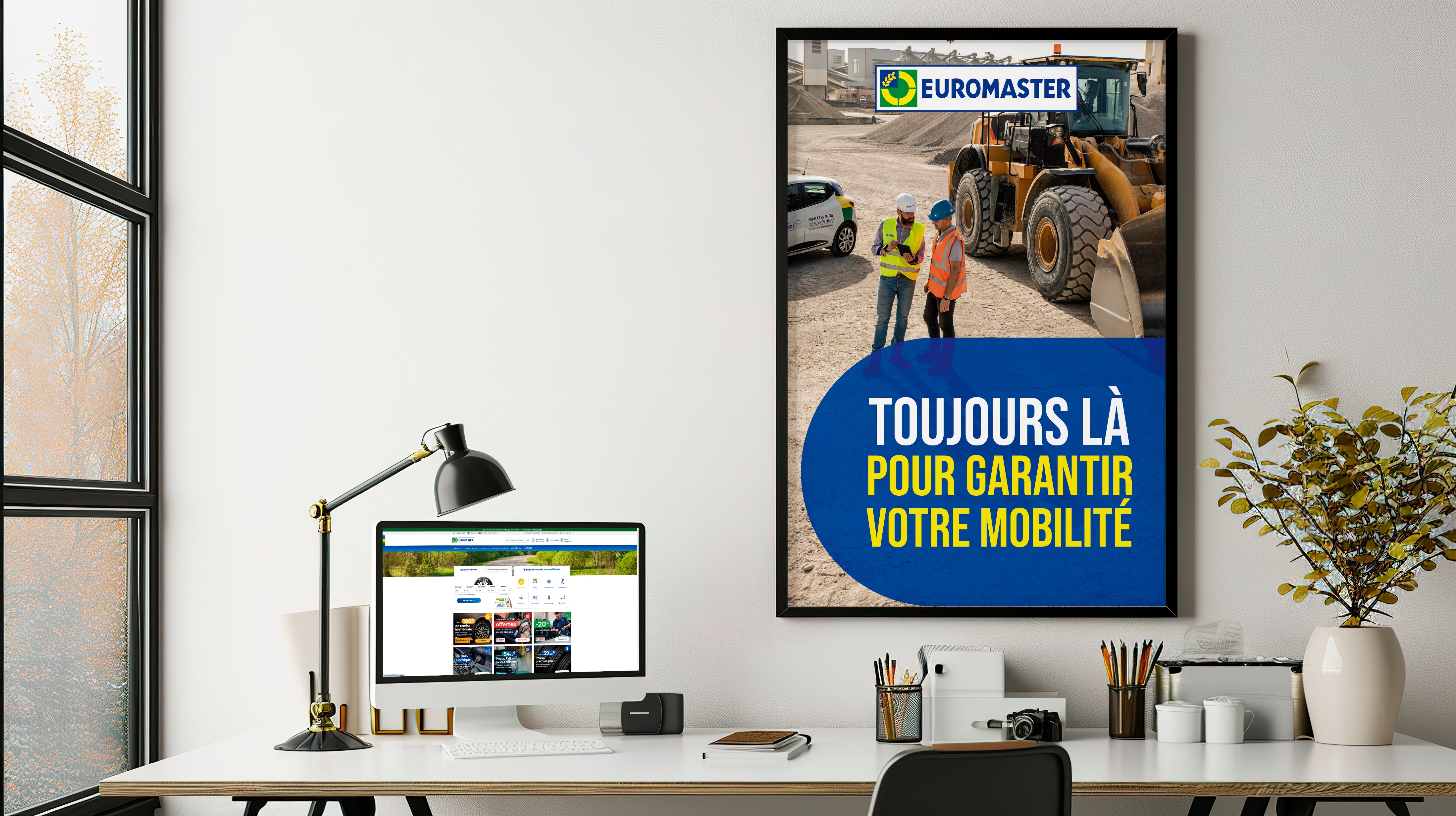 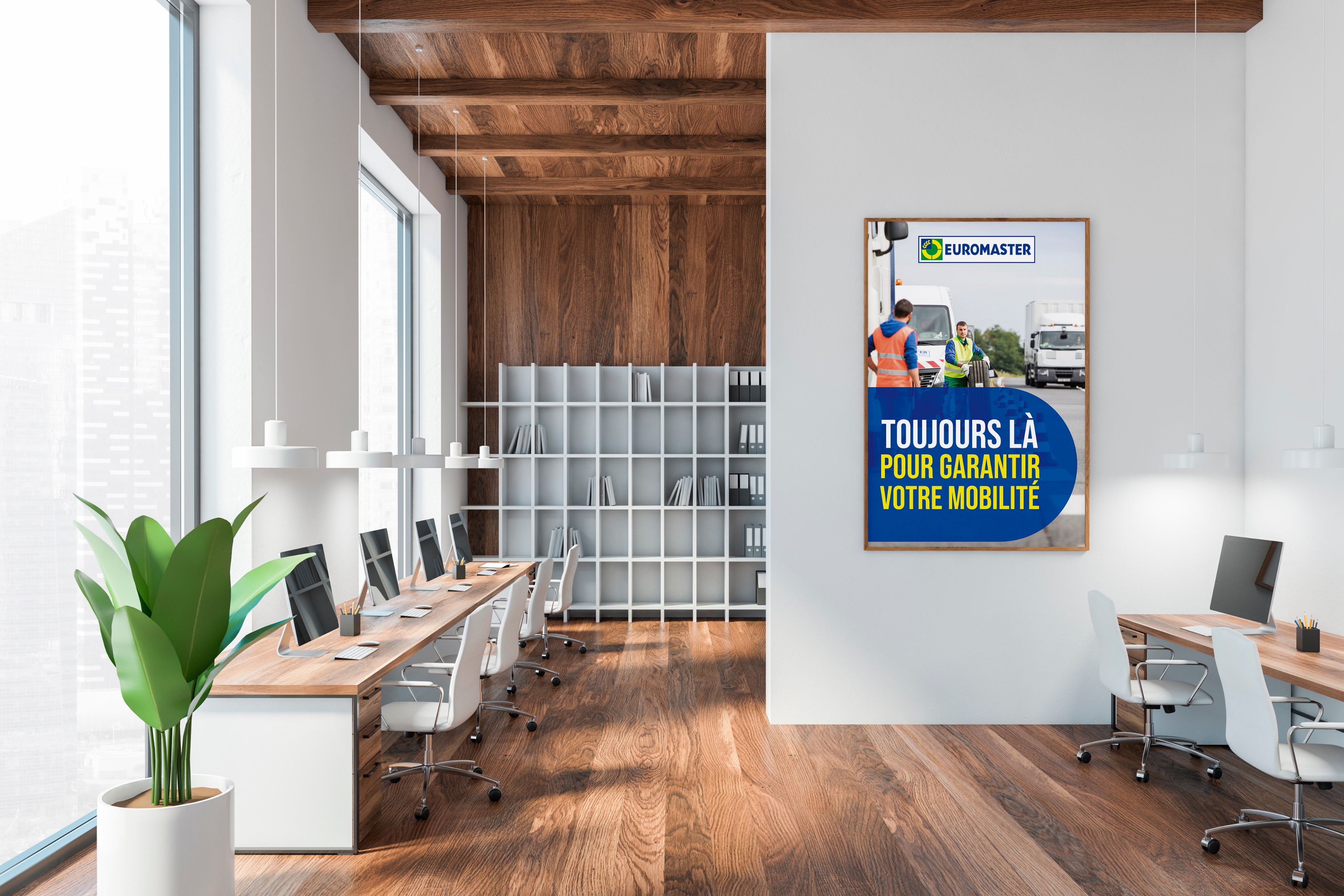 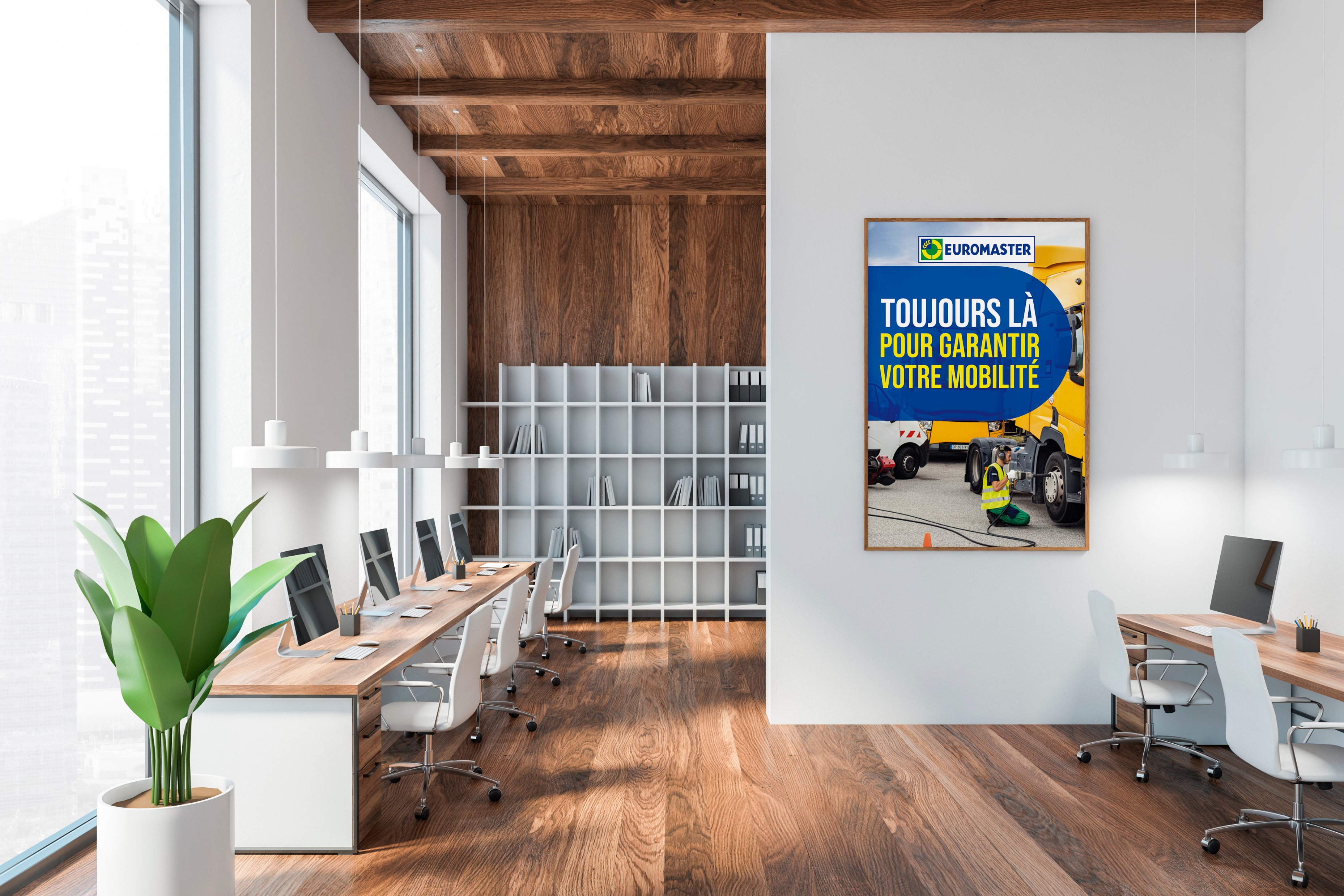 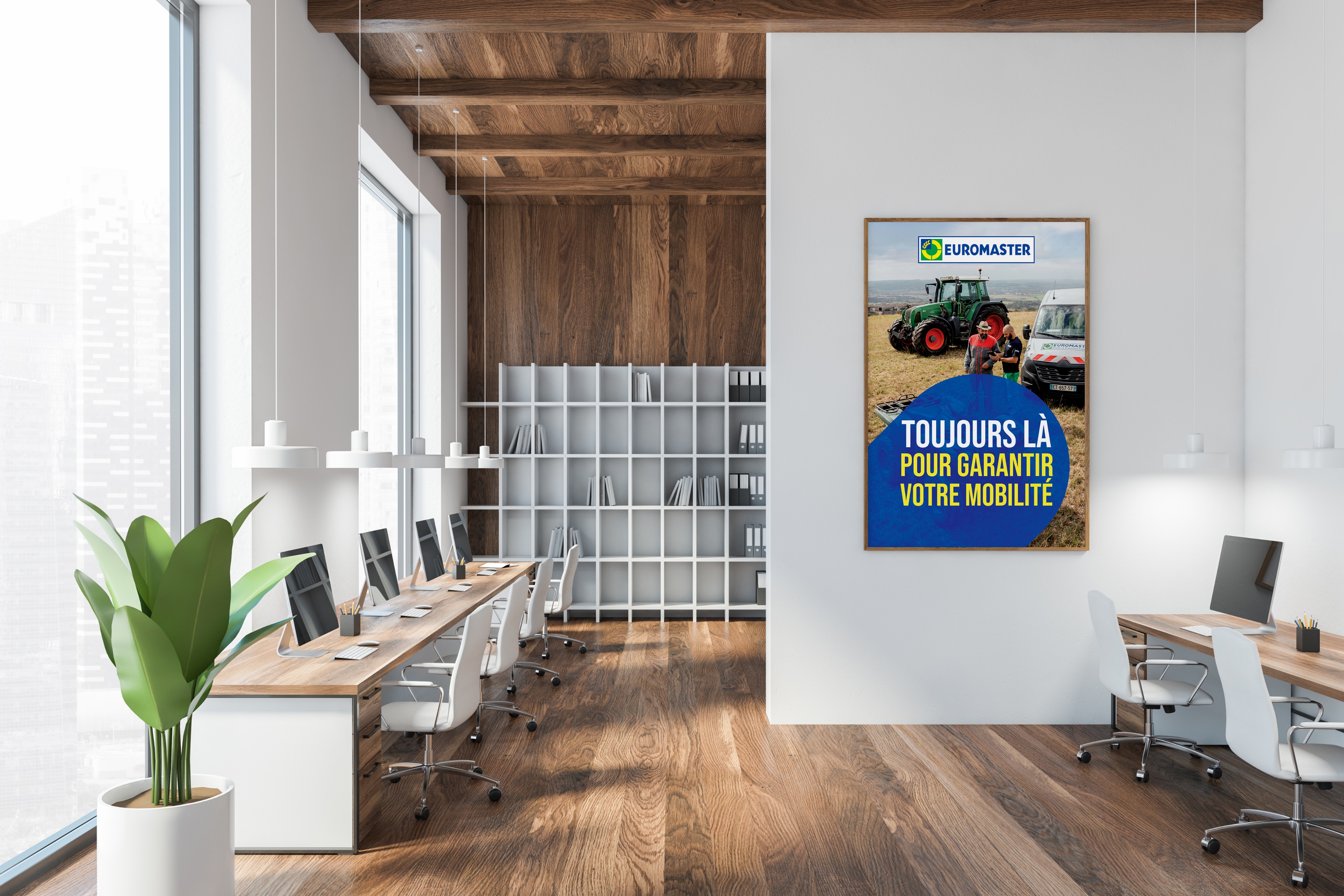 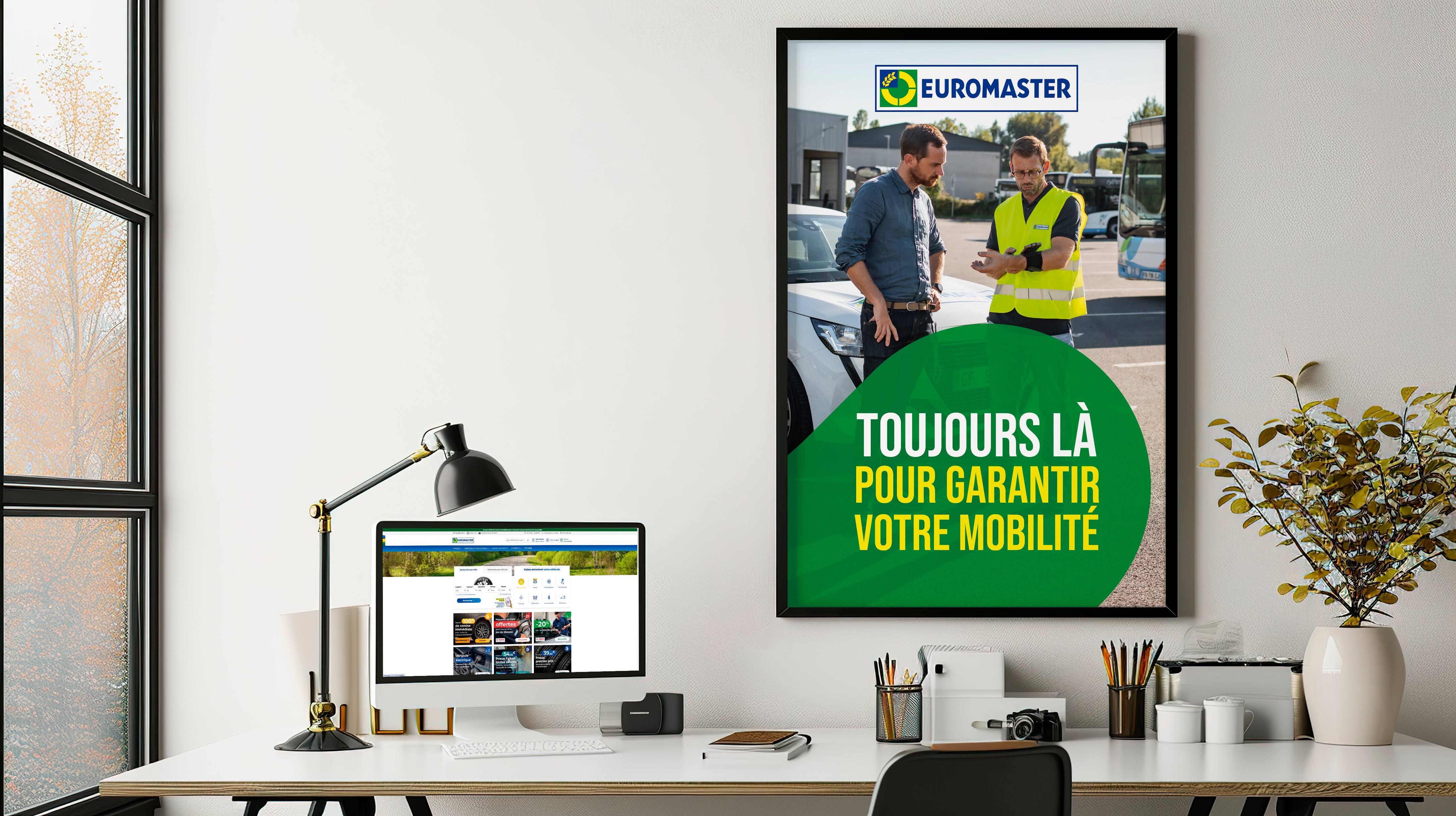 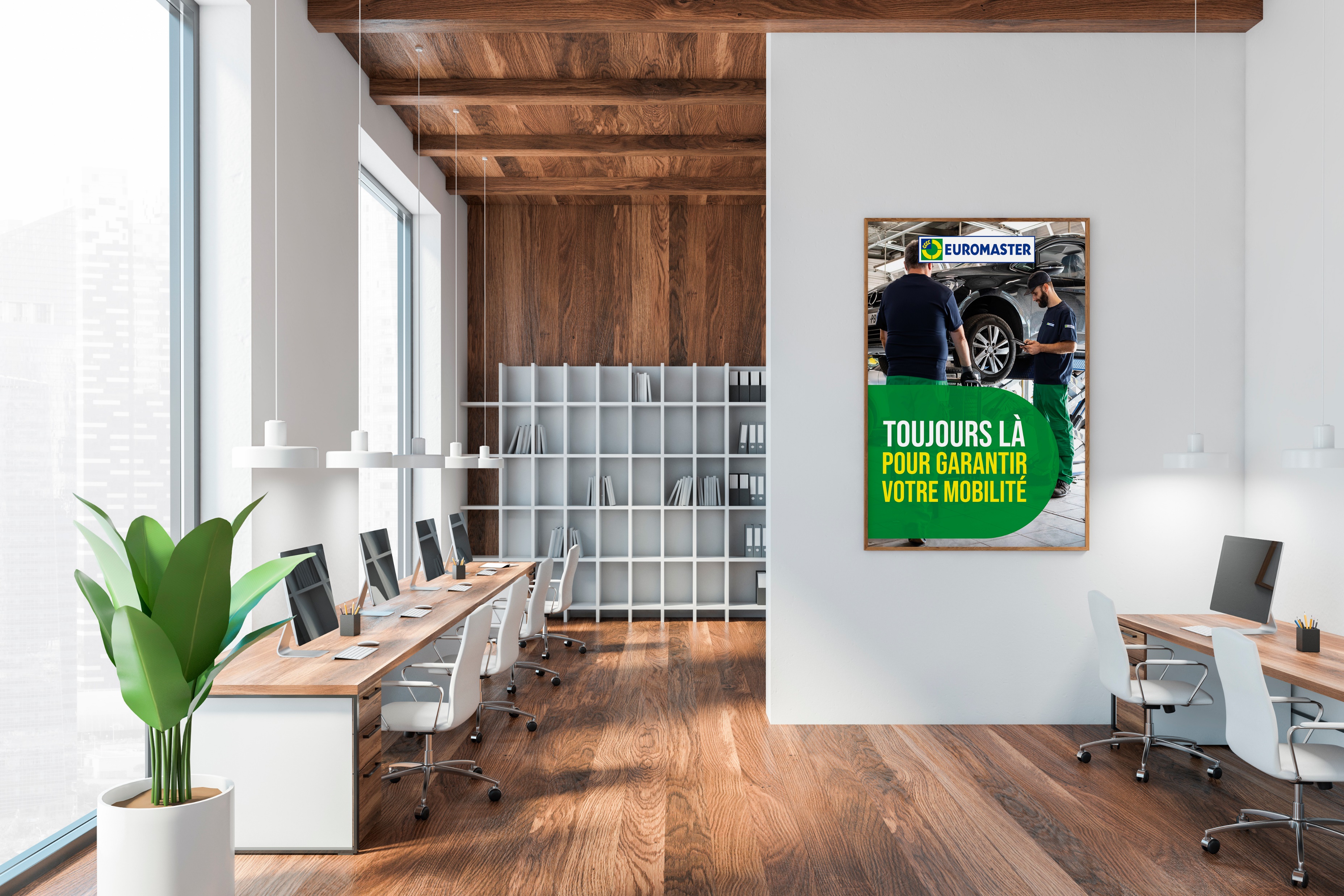 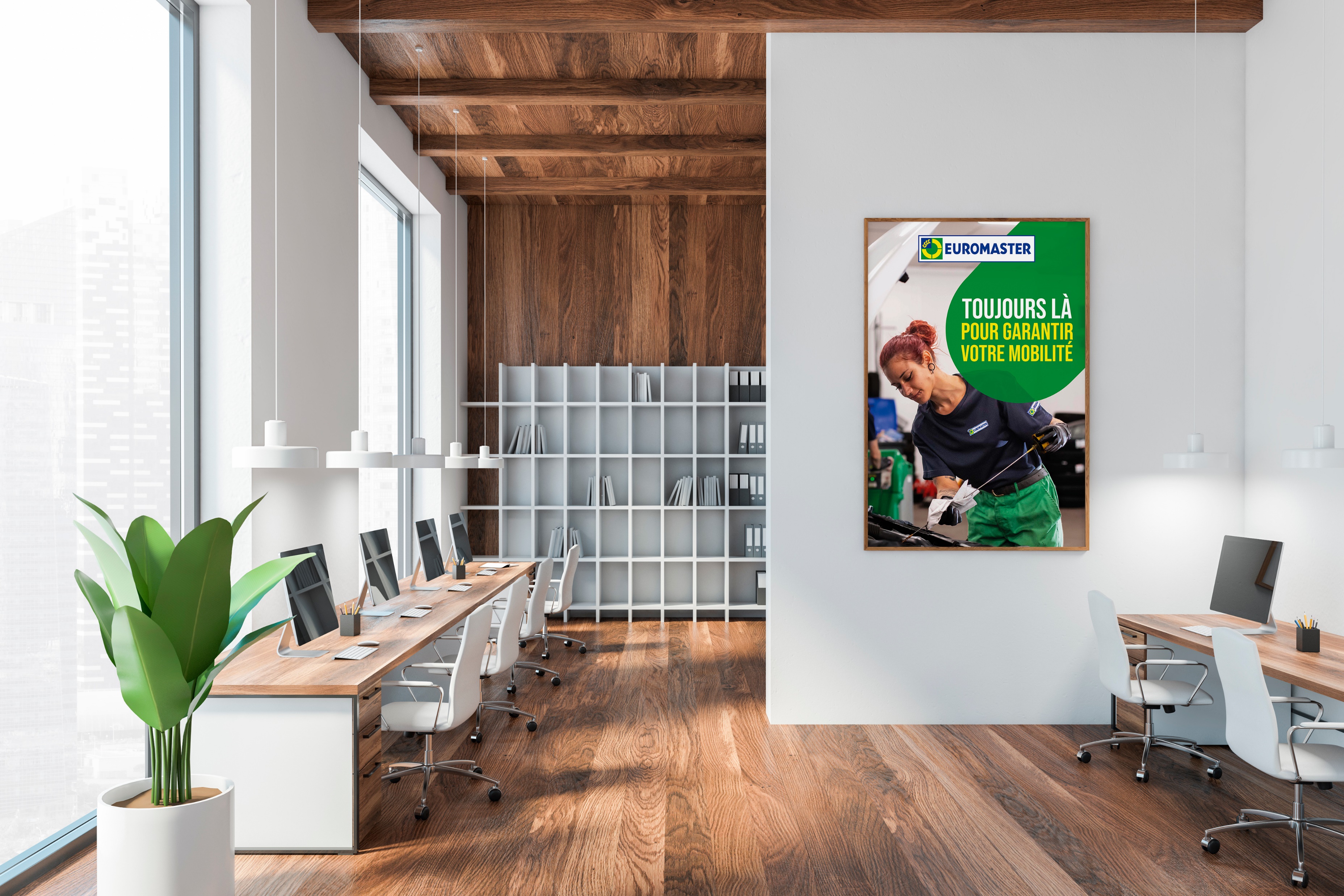 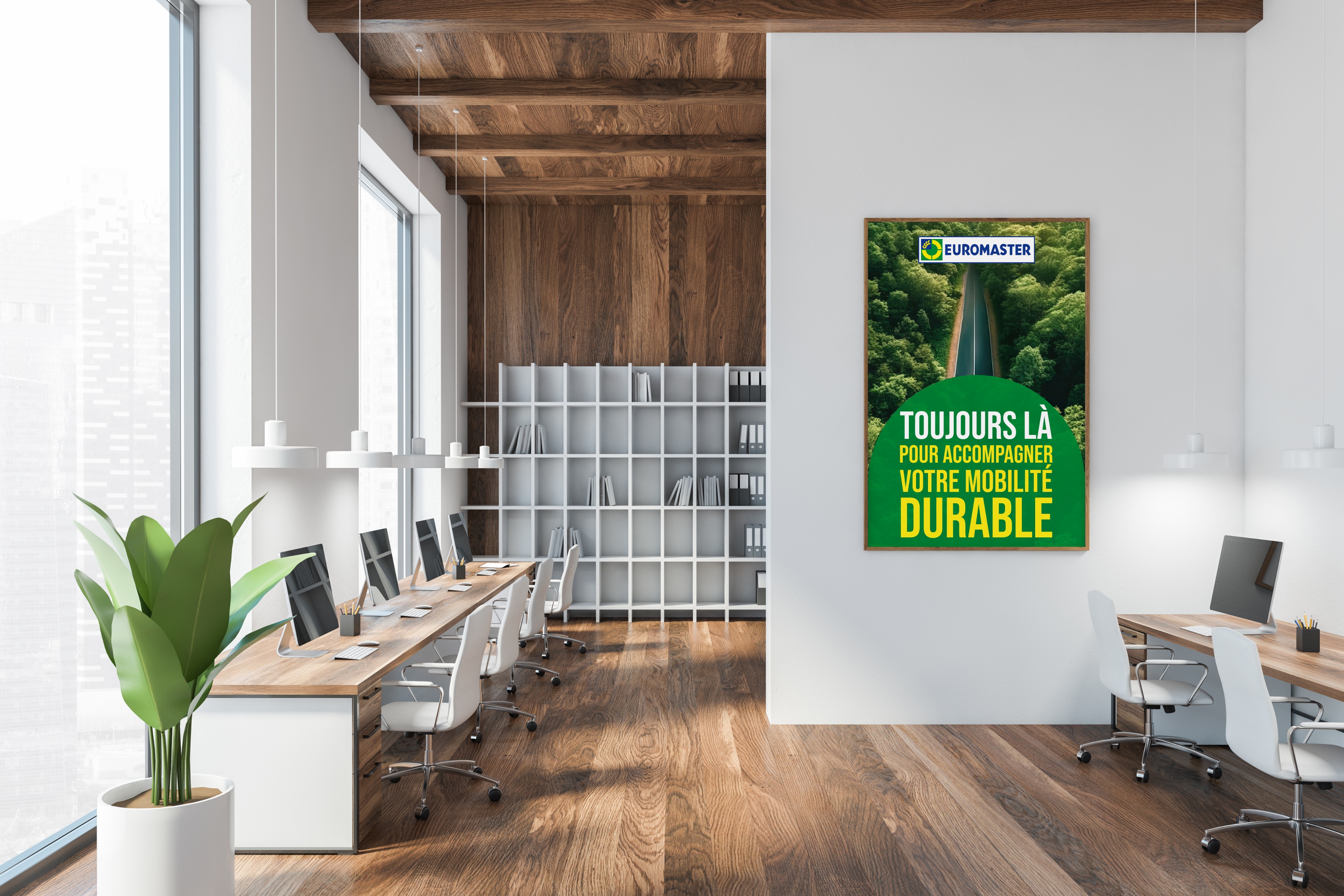 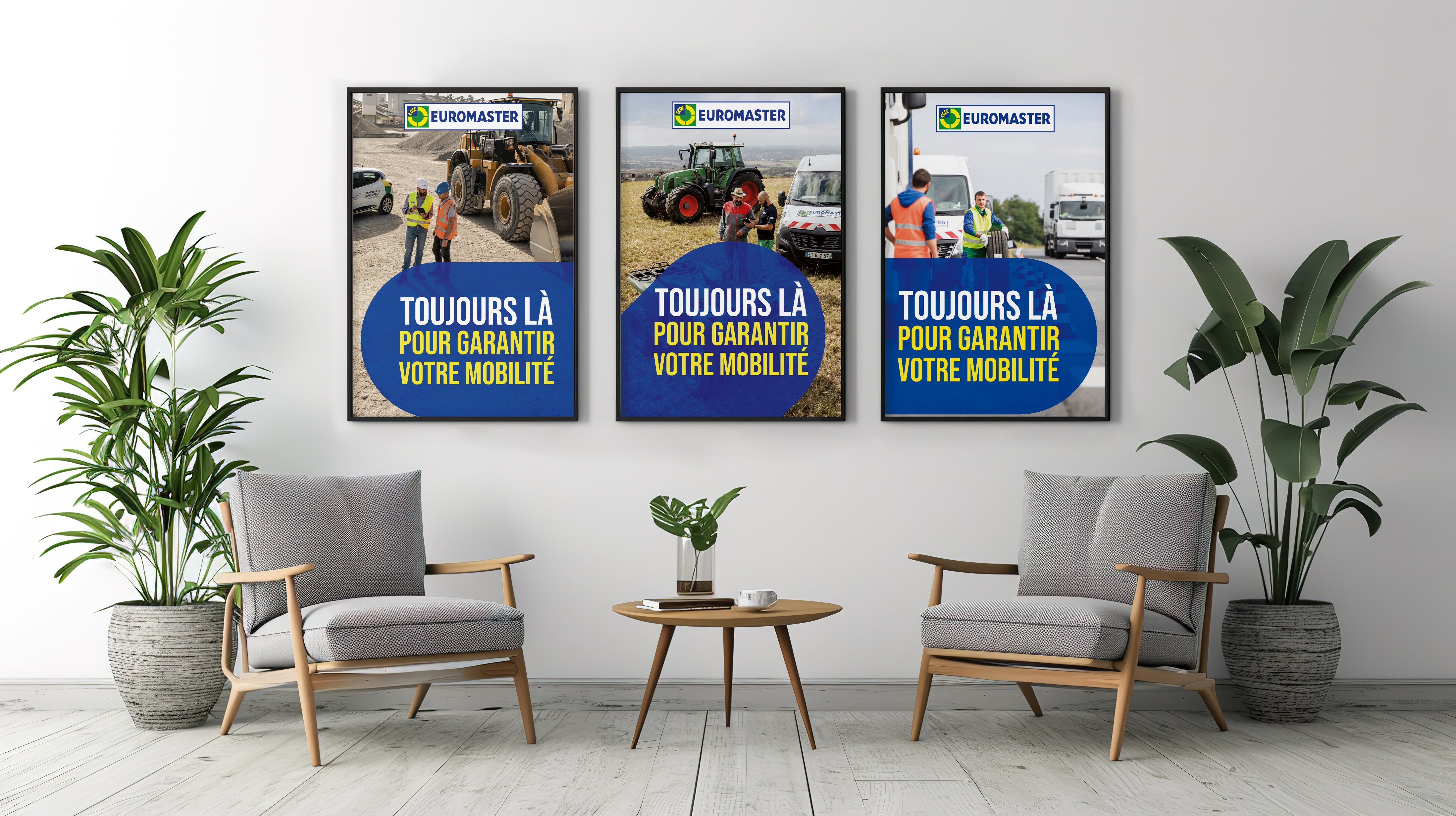 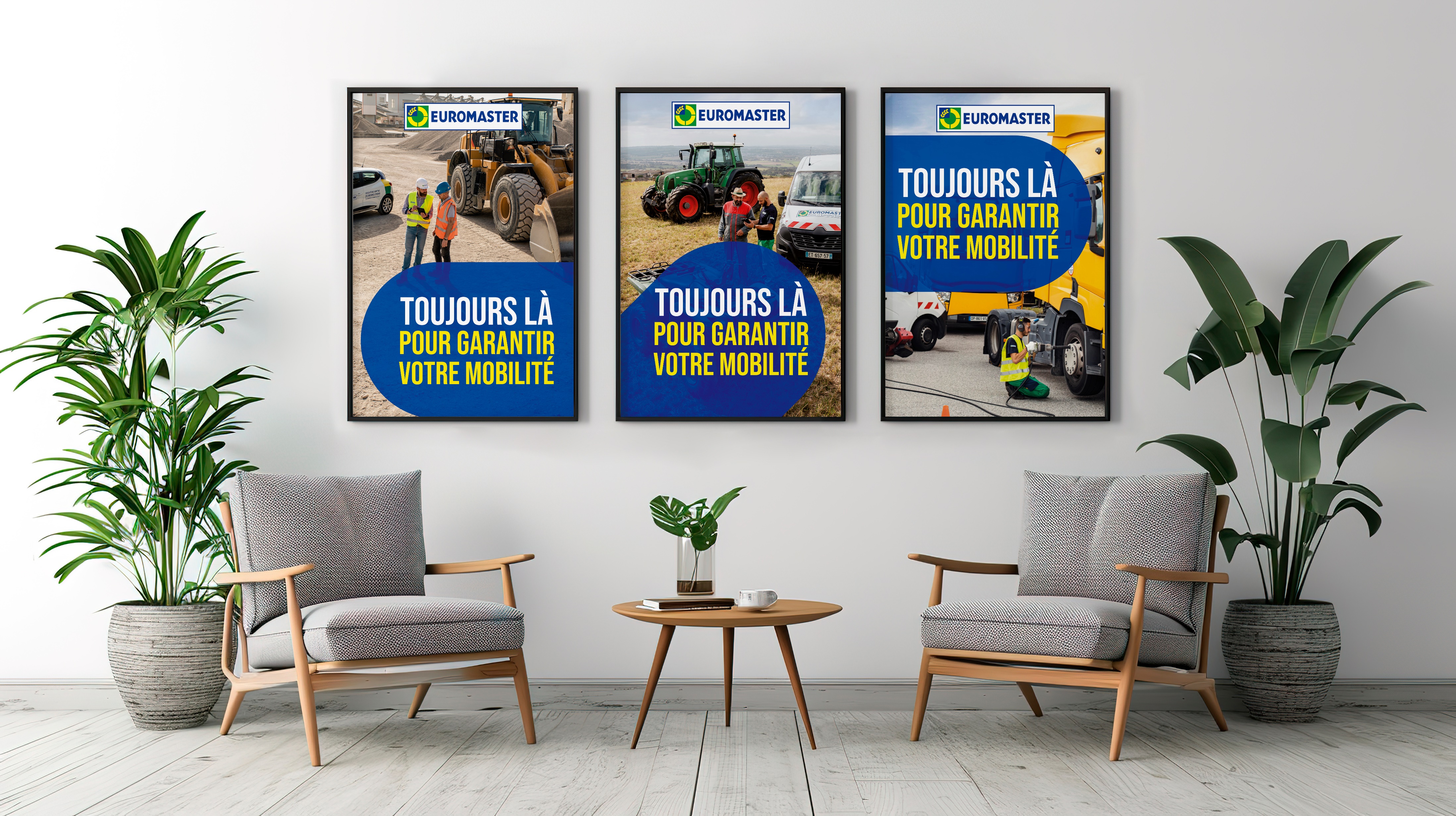 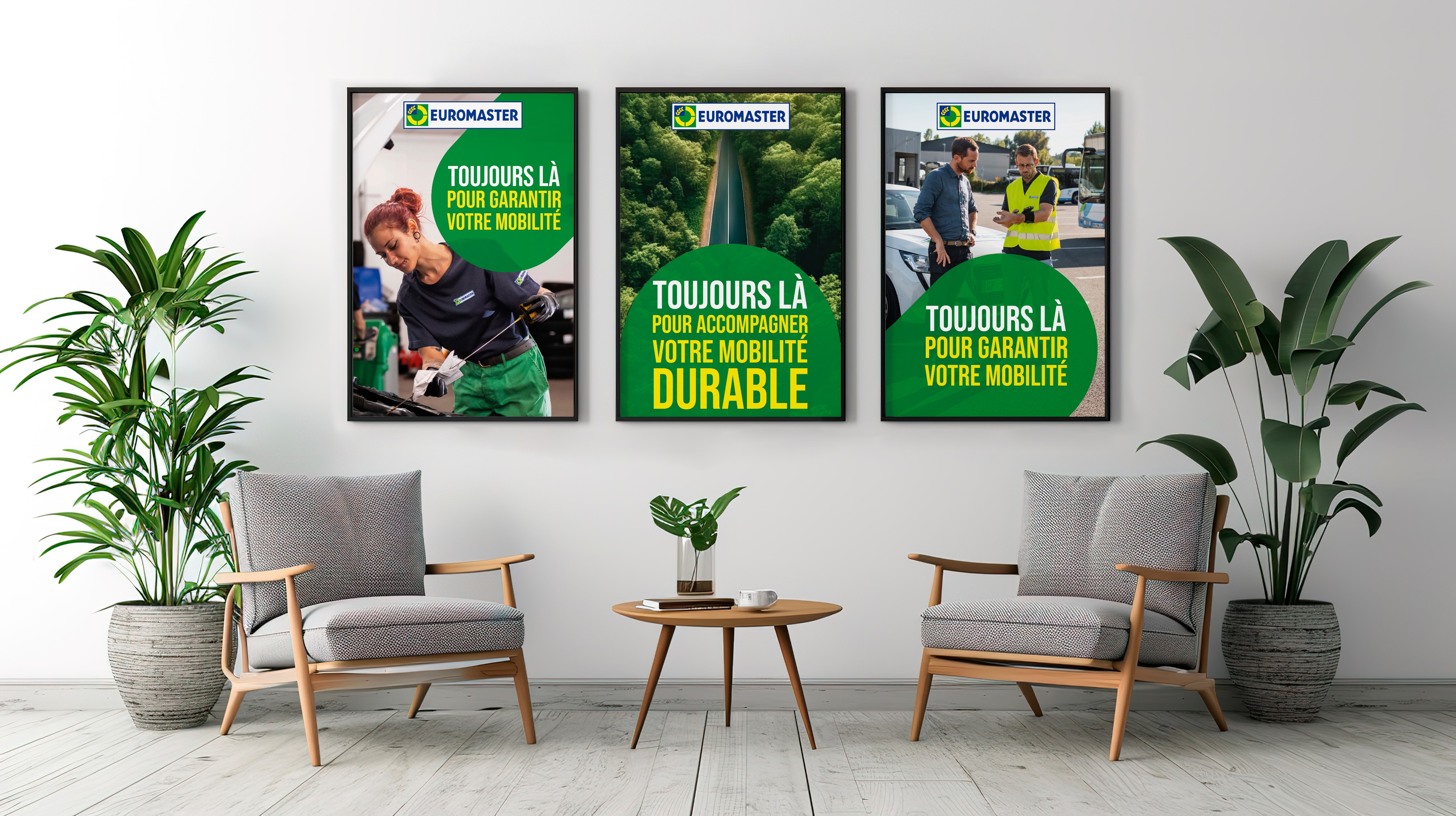 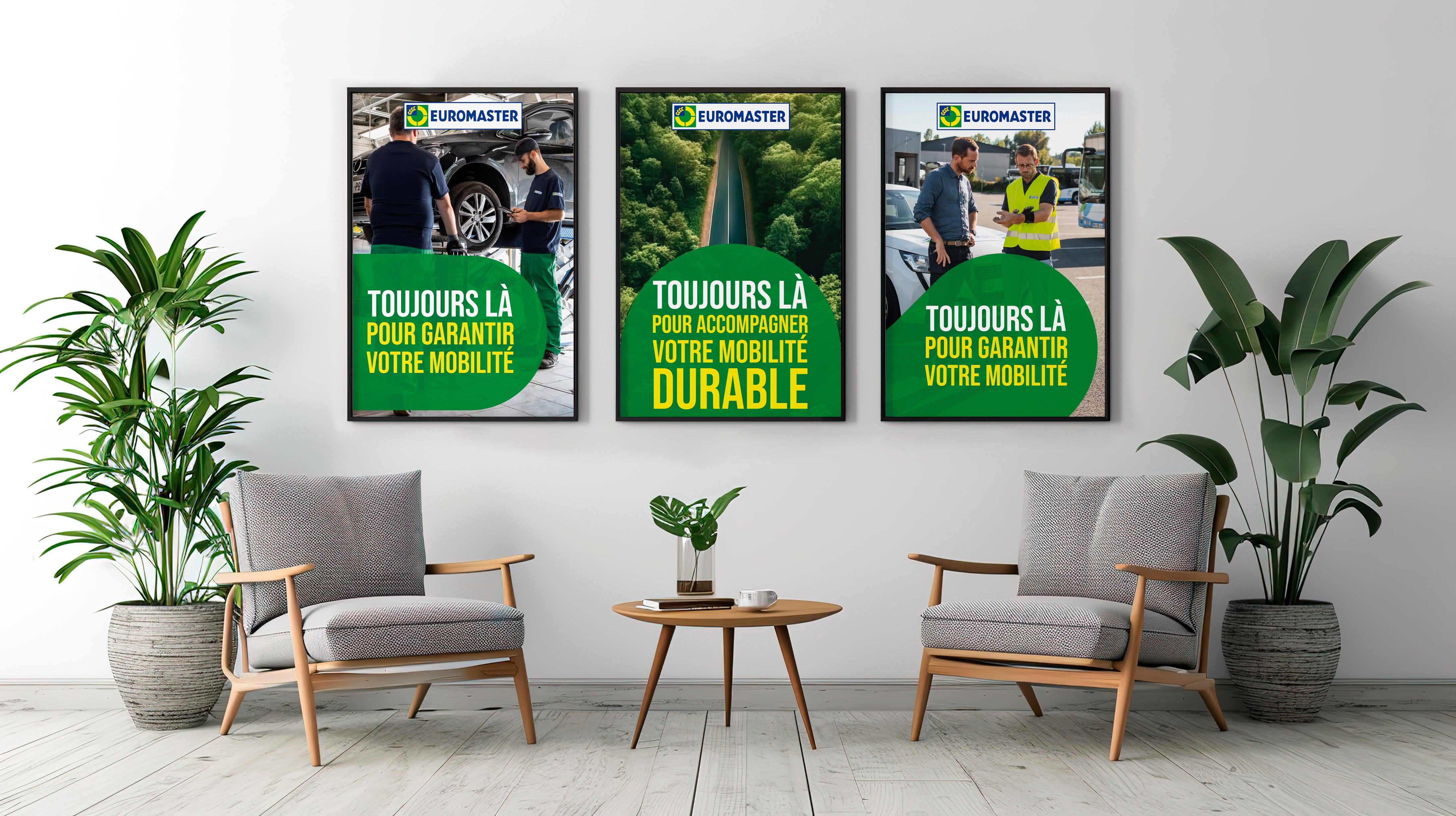 FONDS VISIOSÉCURITÉ
PISTE 1
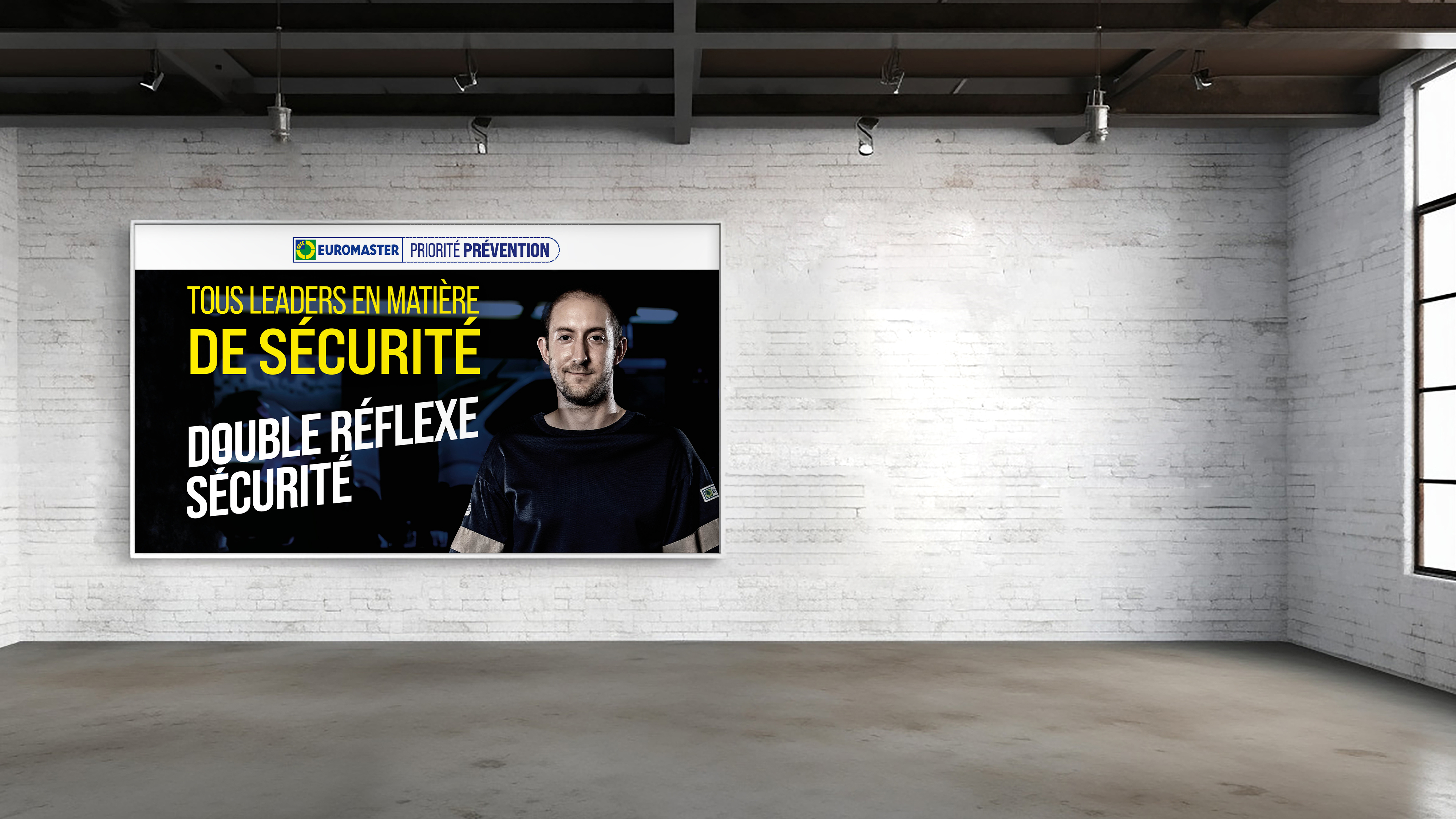 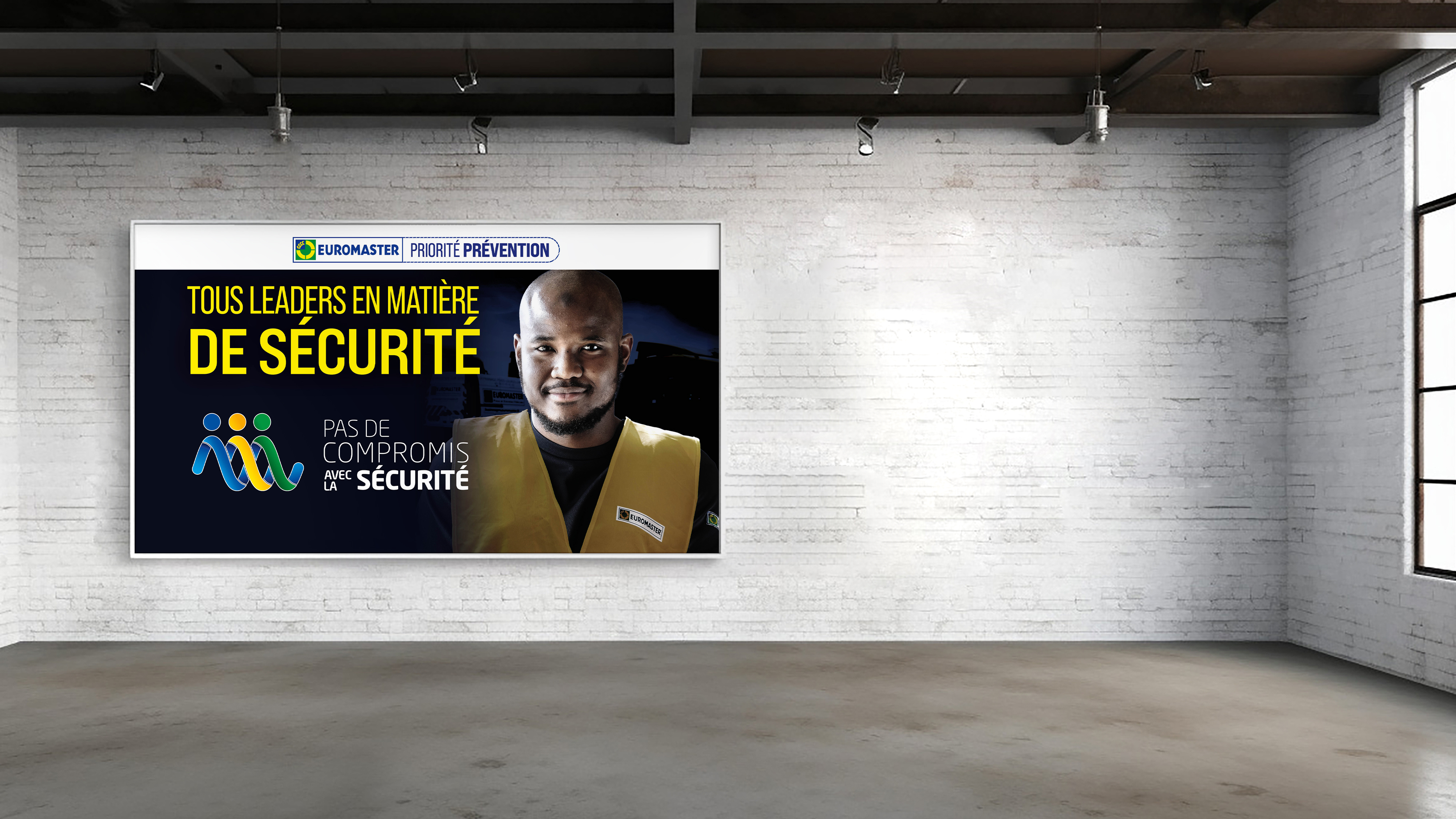 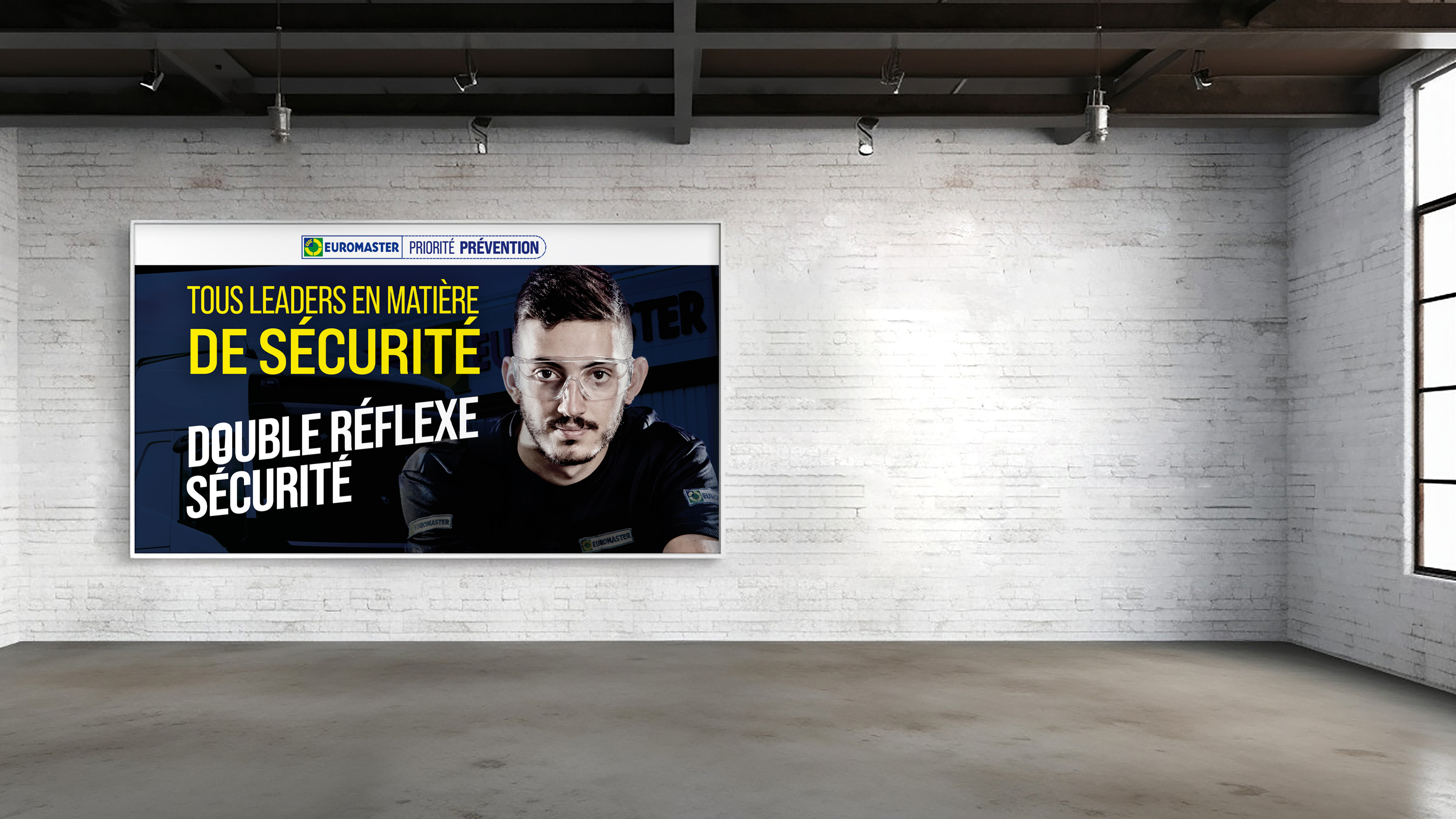 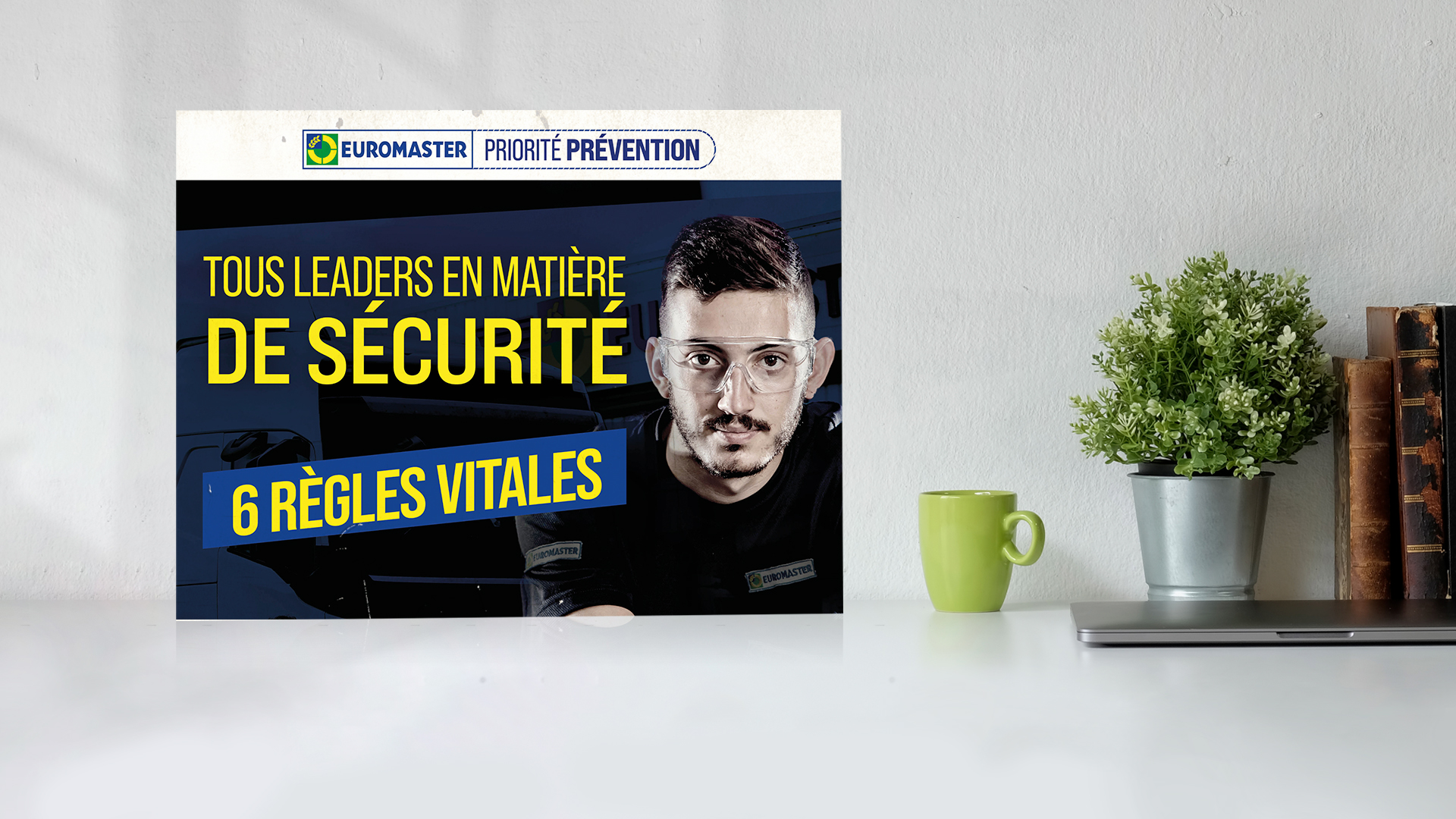 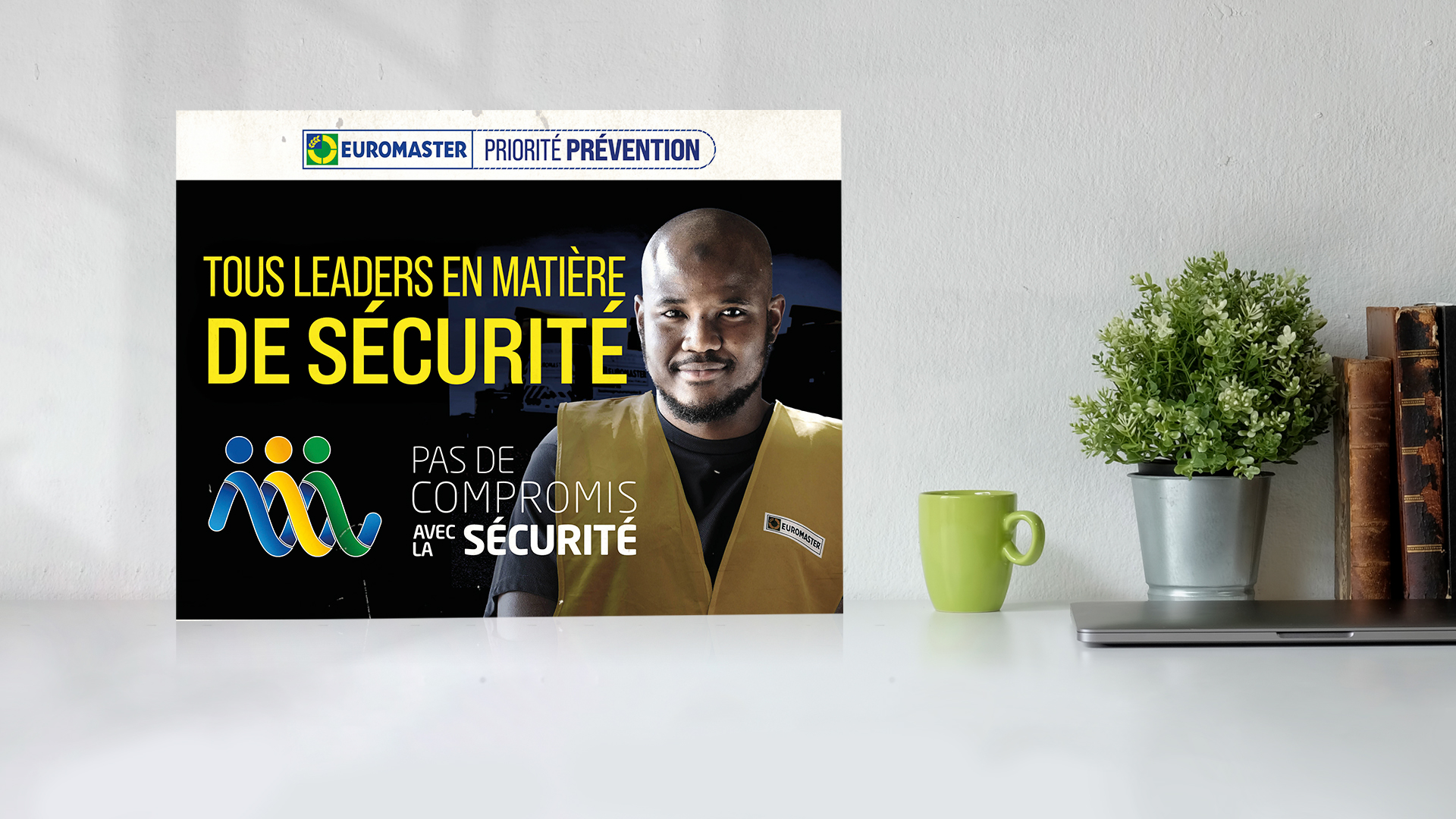 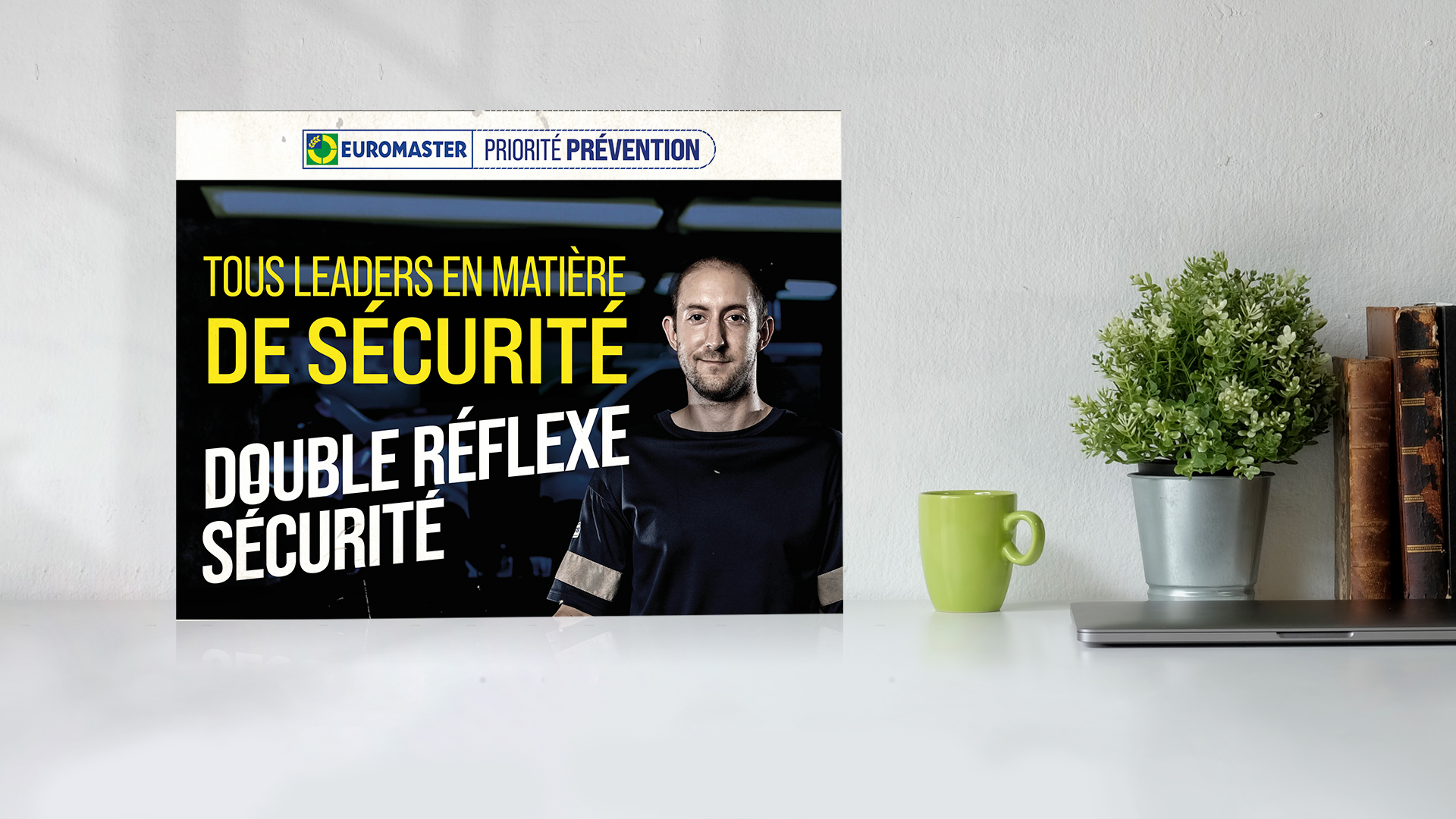 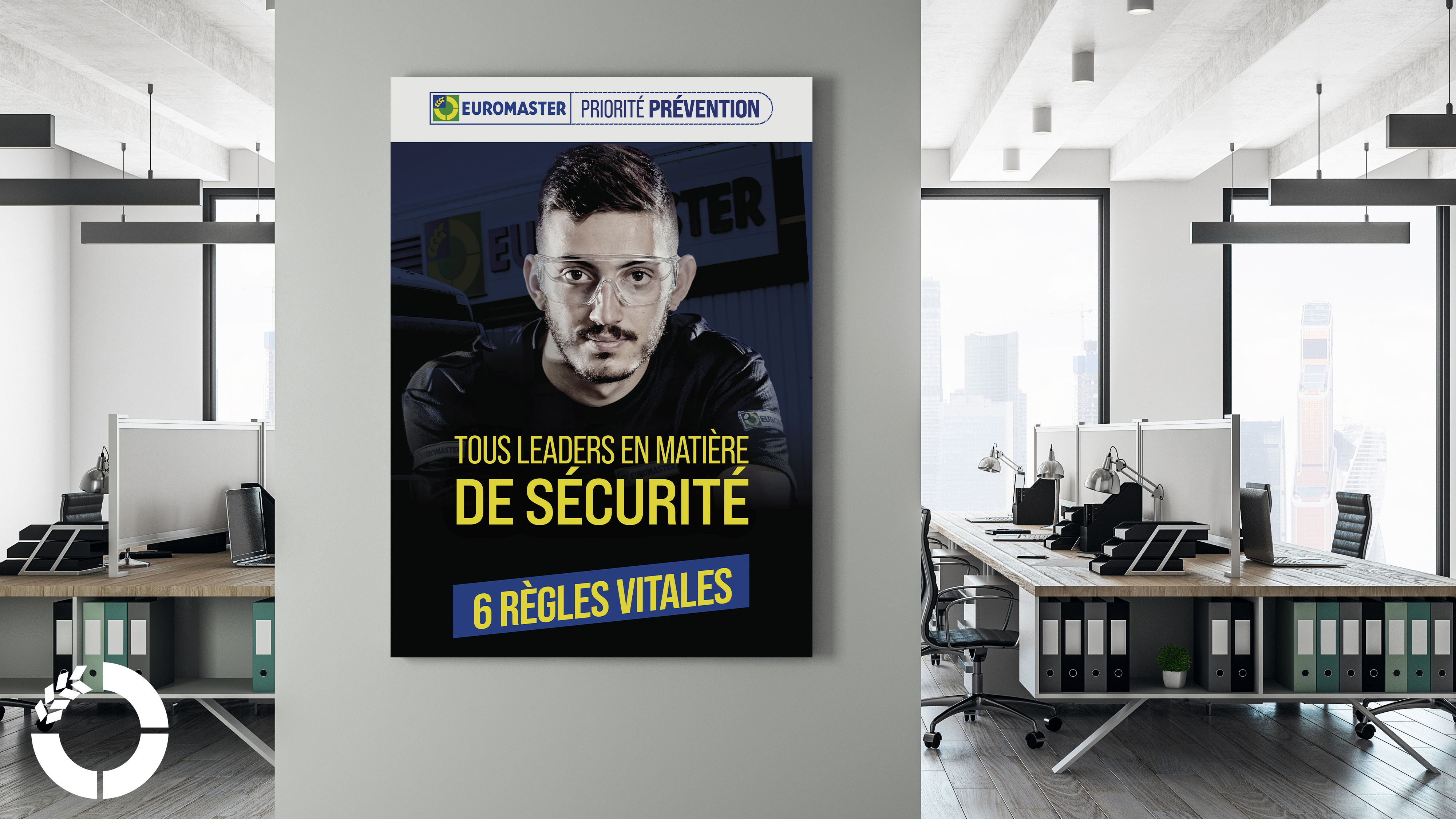 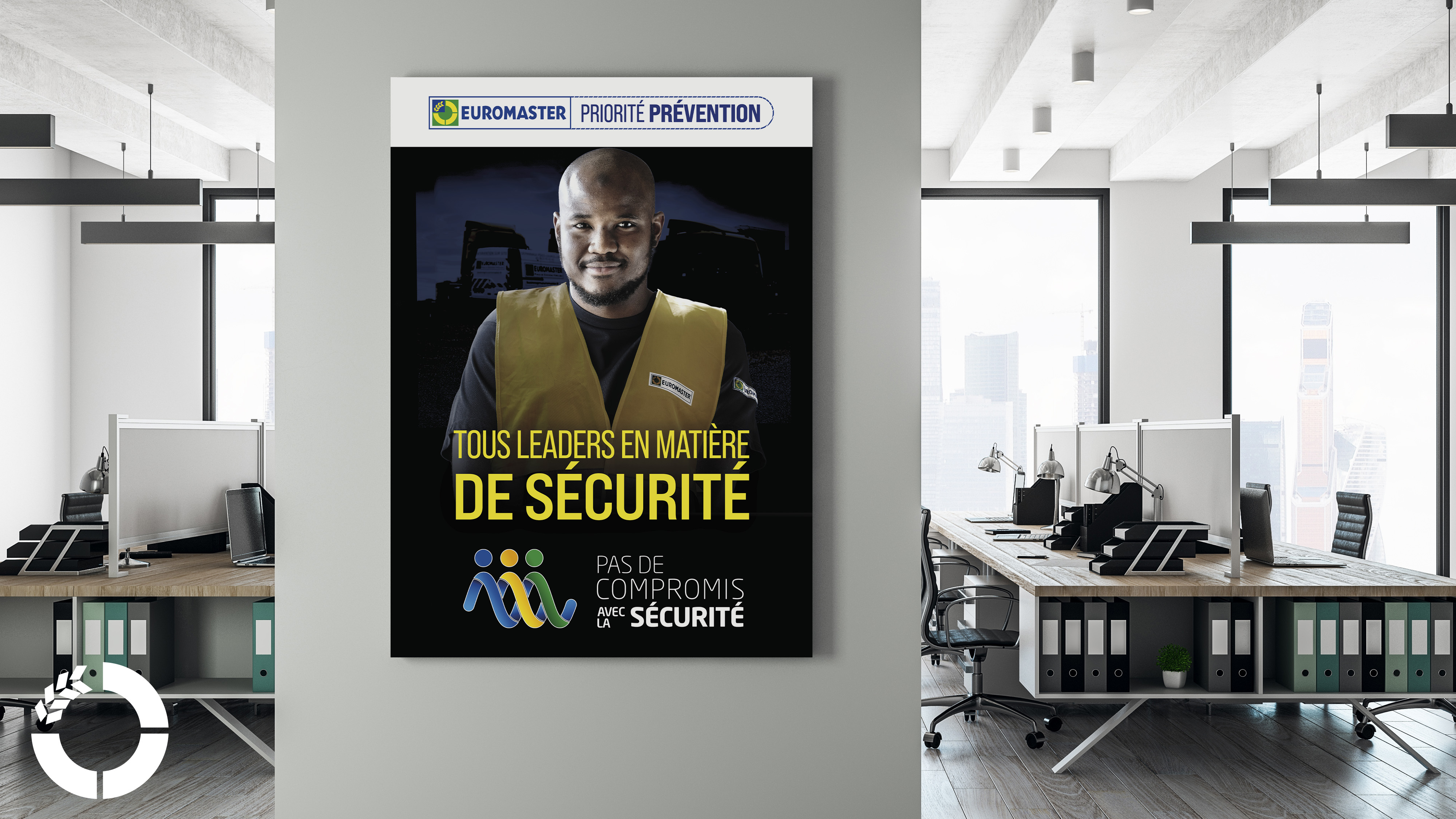 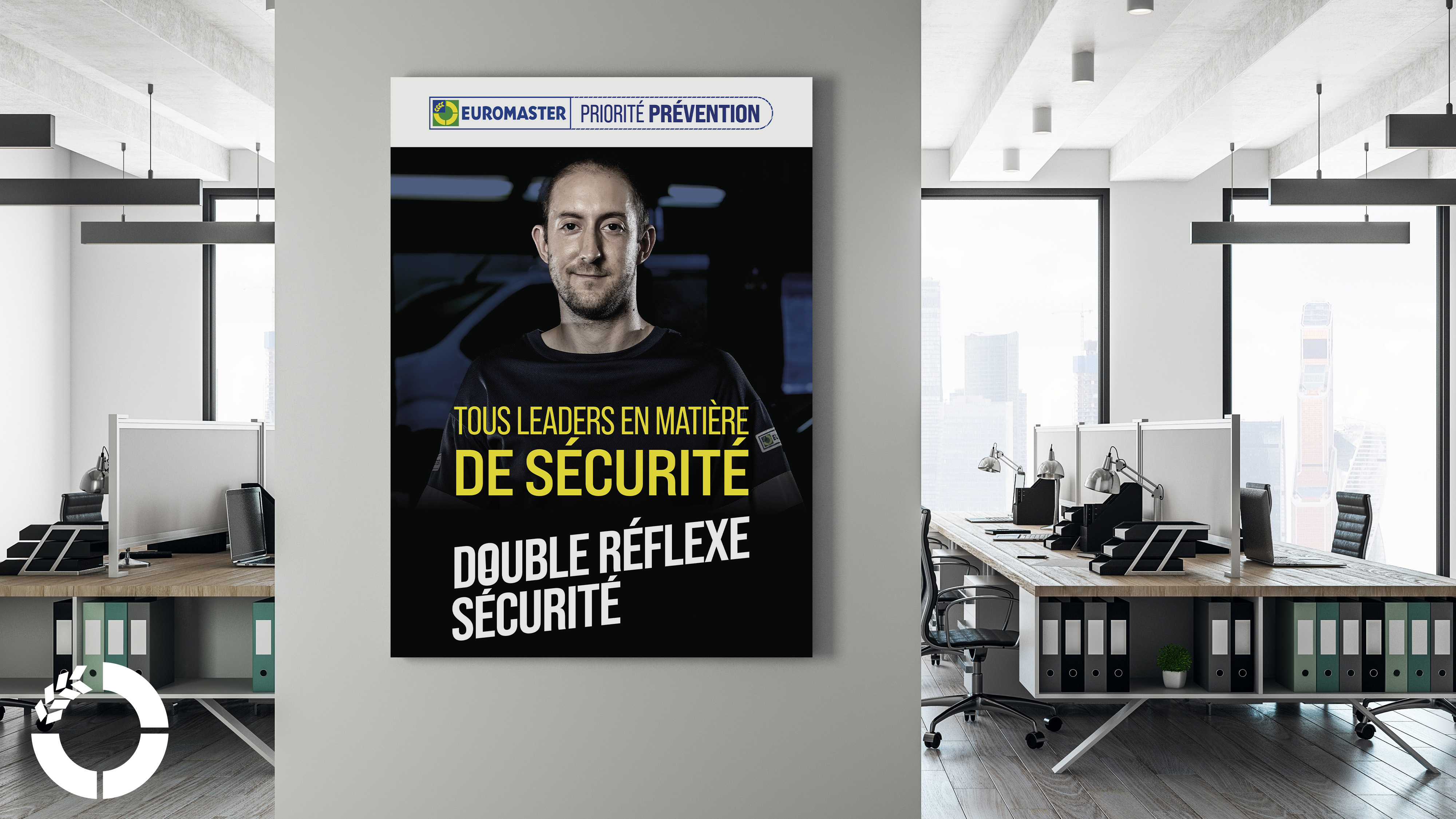 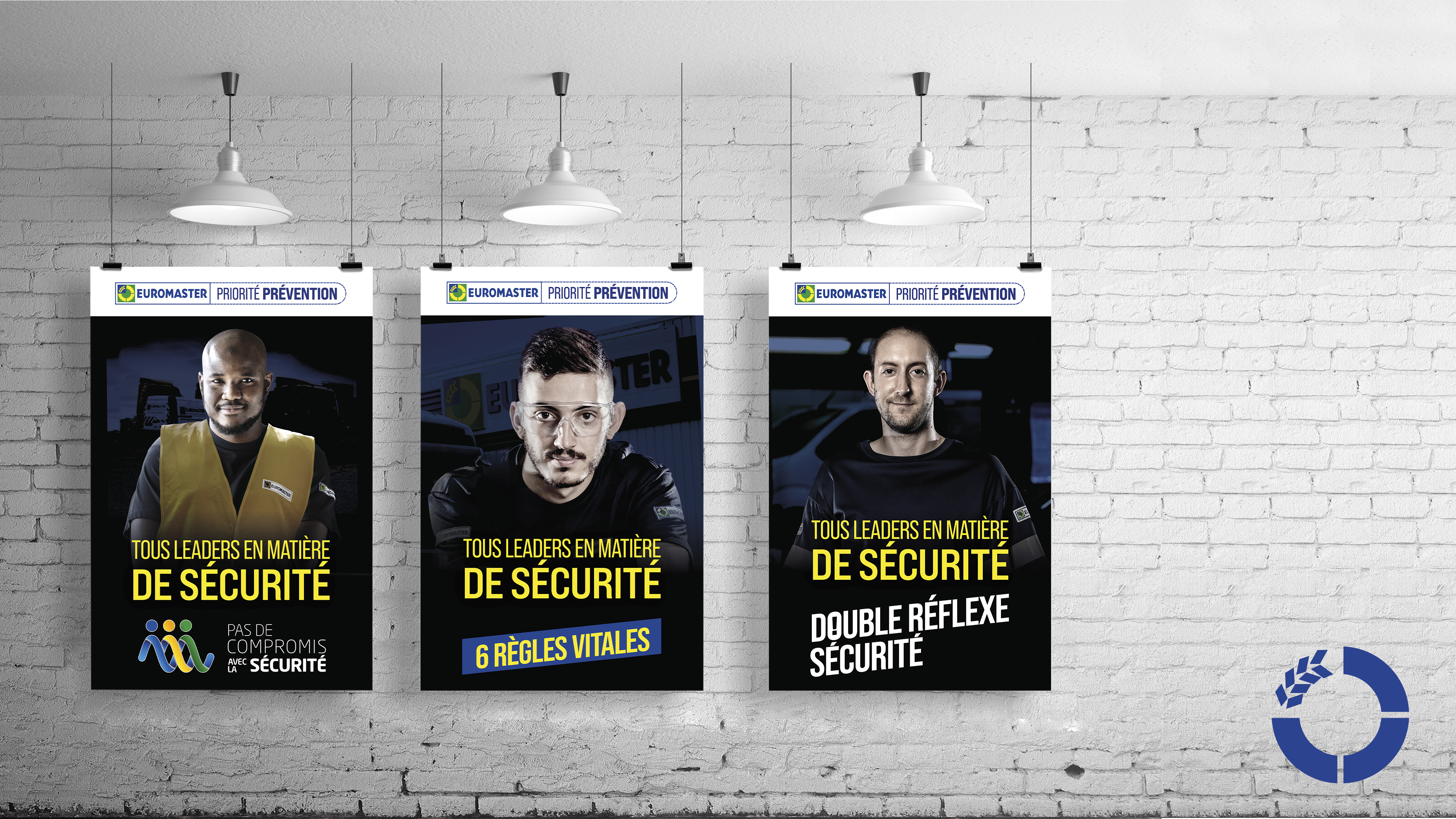